建筑装饰制图与识图
模块2   正投影图
学习目标
1.了解点的三面投影
2.特殊位置点的投影
3.能根据点的投影规律解决关于点的投影问题
H
点的投影
空间点A在H面上的投影是过A点向H面引一条垂线，该垂线与H面的交点a 称为空间点再H面上的正投影。
A
a
Z
V
az
a
a'
A
ax
X
O
a
ay
H
Y
（1） 点的三面投影
通常我们用大写字母表示空间的点，相应的小写字母表示其水平投影，小写字母加一撇表示其正面投影，小写字母加两撇表示其侧面投影。
W
点的三面投影图
Z
Z
V
az
a
a
az
a'
a'
A
ax
ay
X
W
X
O
ax
O
YW
a
ay
H
ay
a
Y
YH
各种位置的点
1、空间点
V
a'
a
az
az
a
y
ay
a'
X
A
ax
x
ax
O
YW
W
X
O
z
ay
ay
a
a
H
YH
Y
b
a
Bb
c
b
c
a
a
Cc
c
b
Aa
特殊位置点的投影
O
O
X
X
H
投影面上的点
 投影轴上的点 
与原点重合的点
Z
YW
X
YH
应用案例 2-1  已知四点A、B、C、D分别
位于投影面和投影轴上，求作各点三面投影.
V
b
B
b'
c'
c
d
a
a'
d'
W
D
C
d
O
b
O
c
a
A
H
应用案例2-2  已知点两面投影，求其第三投影。
Z
a
a
b
b
X
O
YW
a
b
YH
Z
a
a
Z
a
b
b
a
X
YW
O
A
b
X
O
b
B
b
b
a
Y
a
YH
（2） 两点的相对位置和重影点
1）两点的相对位置
两点的相对位置是根据两点相对于投影面的距离远近（或坐标大小）来确定的。X坐标值大的点在左；Y坐标值大的点在前；Z坐标值大的点在上。
c(d)
D
C
d
c
2）重影点
a
b
A
B
a(b)
若两点位于同一条垂直某投影面的投射线上，则这两点在该投影面上的投影重合，这两点称为该投影面的重影点。
Z
O
X
YW
YH
a
a
d
c
c(d)
b
b
d
a(b)
c
判断重影点的可见性时，需要看重影点在另一投影面上的投影，坐标值大的点投影可见，反之不可见，不可见点的投影加括号表示。
a
a
12
10
6
a
应用案例2-3  已知A点在B点的右10毫米、前6毫米、上12毫米，求A点的投影。
Z
b
b
O
YW
X
b
YH
作业：已知点B在点A的正左方15；点C与点A是对V面的重影点，点D在点A的正下方20，，补全各点的三面投影，并表明可见性。
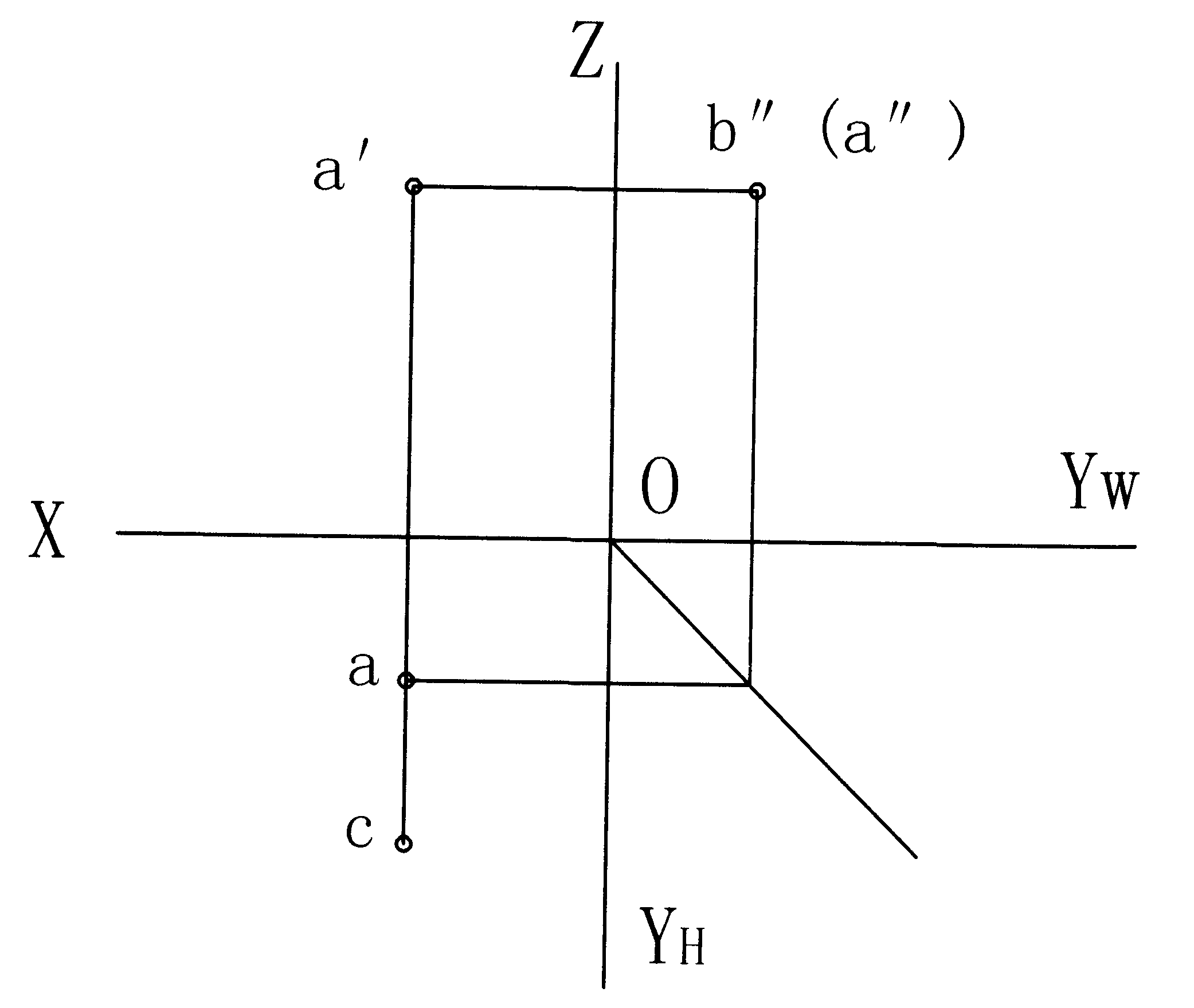